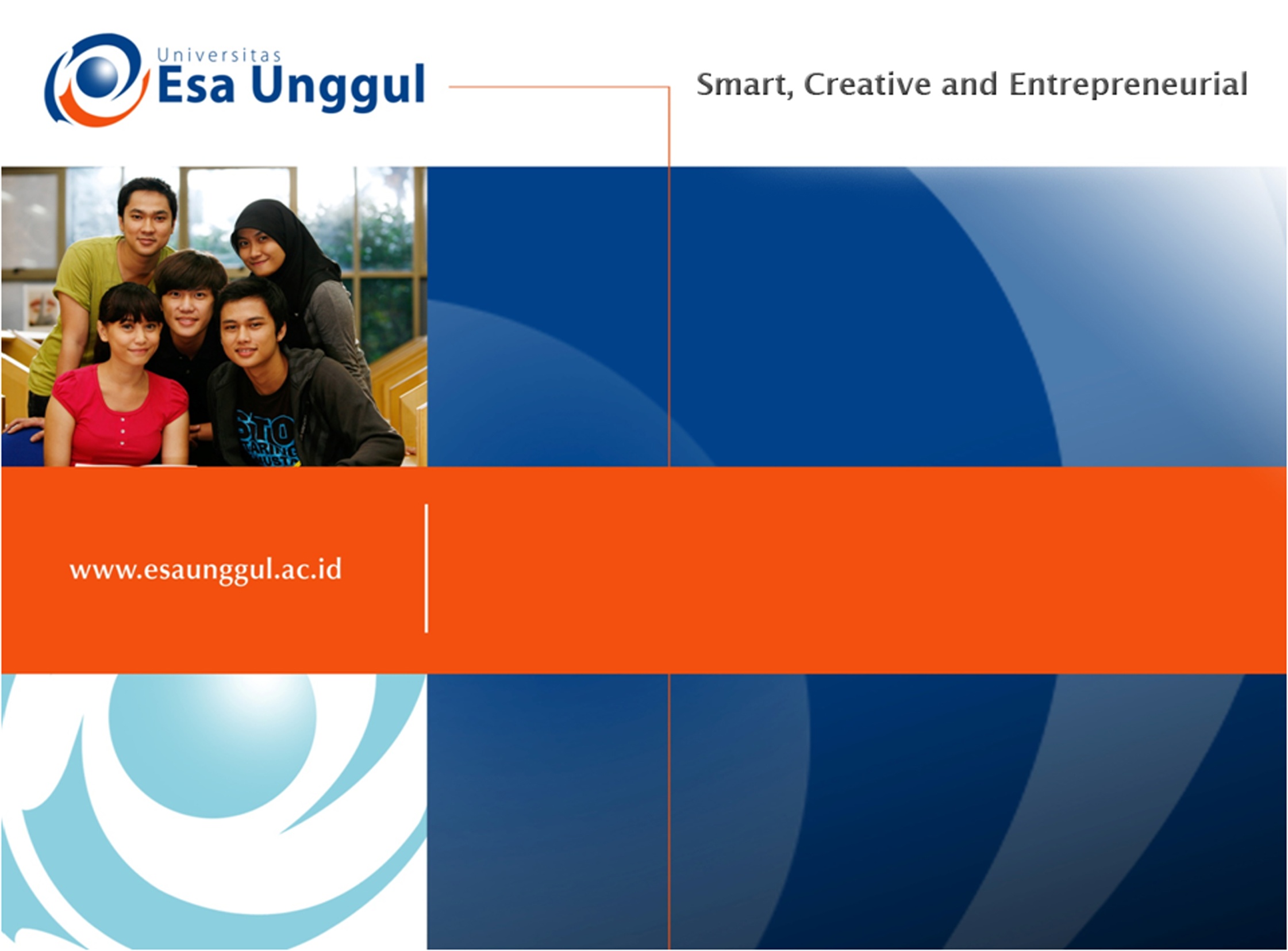 PERENCANAAN, PEMANTAUAN DAN PENILAIAN PROGRAM KESEHATAN(Sesi 6 –Evaluasi program kesehatan)
Dwi Nurmawaty, SKM, MKM
Evaluasi
Tujuan evaluasi 
Menetukan tingkat kinerja suatu kebijakan
Mengukur tingkat efisiensi suatu kebijakan
Mengukur dampak suatu kebijakan 
Mengukur tingkat keluaran
Mengetahu apabila ada penyimpangan
Sebagai input suatu kebijakan yang akan datang
Pendekatan pada evaluasi
Evaluasi semu
menghasilkan informasi yang terpercaya dan valid mengenai hasil kebijakan tanpa menanyakan manfaat atau nilai dari hasil kebijakan tersebut.
Evaluasi formal
menghasilkan informasi yang terpercaya dan valid mengenai hasil kebijakan berdasarkan sasaran program kebijakan yang telah di tetapkan secara firmal oleh pembuat kebijakan
Evaluasi keputusan teoriti
Menggunakan metode deskriptif untuk menghasilkan informasi yang terpercaya dan valis mengenai hasil kebijakan secara eksplisit diinginkan oleh berbagai stakeholders
Metode dalam proses evaluasi
Single program after-only; pengukuran kondisi dilakukan sesudah program, tidak ada kelompok kontrol, dan informasi yang diperoleh dari keadaan kelompok sasaran
Single program befor-after; dilakukan sebelum dan sesudah program, tidak ada kelompok kontrol, informasi boleh dari perubahan kelompok sasaran
Comparative after-only; oengukuran kondisi dilakukan sesudah program, ada kelompok kontrol dan informasi boleh dari keadaan kelompok sasaran dan kontrol
Comparative before-only; dilakukan sebelum dan sesudan program, ada kelompok kontrol, dan informasi yang diperoleh dari efek program terhadap kelompok sasaran dan kelompok kontrol
Kendala dalam proses evaluasi
Kendala psikologis
Kendala ekonomis
Kendala teknis
Kendala politis
Kurangnya jumlah evaluator
TERIMA KASIH